6 things health tech vendors need to know about health systems
1. 2020 stressed health system operating margins
Recovery continues, but those in tight positions before Covid struggle to stay afloat
Prior to Covid-19, hospital finances were on the rocks
SPOTLIGHT
Pandemic increases financial pressure on providers
Median revenue and expense growth rates for nonprofit hospitals
>50%
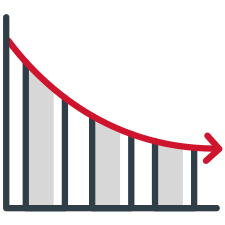 Typically observed decline in hospital operating revenue during shutdown
~90%
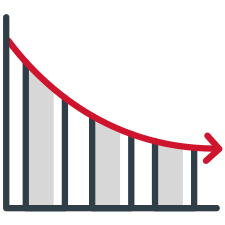 Typically observed volume today relative to pre-Covid baseline; final gap to 100% expected to close slowly, if ever
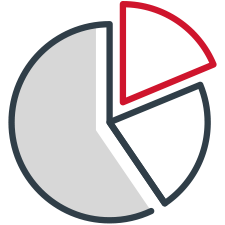 Share of Americans with ESI decreased from 67% to 58% between 1998 and 2018
50%
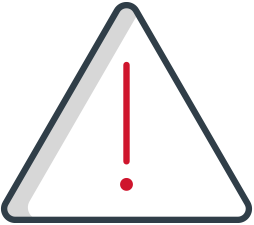 Share of hospitals projected to end 2020 with negative operating margins
Source: Moody’s Investors Service, “Preliminary Medians – Profitability Holds Steady as Revenues and Expenses Converge,” April 25, 2019; Rae M et al., “Long-Term Trends in Employer-Based Coverage,” Health System Tracker, April 2020; “National Hospital Flash Report,” KaufmanHall, August 2020; “The Effect of COVID-19 on Hospital Financial Health,” KaufmanHall, July 2020; “CY 2021 Revisions to Payment Policies under the Physician Fee Schedule and Other Changes to Part B Payment Policies; Medicare Shared Savings Program Requirements; etc.,” Centers for Medicare & Medicaid Services, August 4, 2020.
Relative Value Unit.
28% decrease when accounting for CARES Act funding.
[Speaker Notes: Moody 2019 data (https://www.moodys.com/research/Moodys-Margins-in-not-for-profit-and-public-healthcare-sector--PBM_1244974)
2019 data:
Median expense growth:  6.0%
Median revenue growth  5.8%
Median expense growth of 6.0% edged out revenue growth of 5.8%. Increased expenses were driven by higher demand for skilled labor and rising drug costs, while both expense and revenue growth rates rose because of ongoing consolidation and good outpatient volumes.

From 2021 KaufmanHall report (https://www.kaufmanhall.com/sites/default/files/2021-01/nationalhospitalflashreport_jan.-2021_final.pdf) – 2020 hospital operating margins w/out CARES funding was down 4.9 percentage points from 2019. With CARES funding, 2020 margins were still down 1.2 percentage points from 2019.]
2. Health systems are more strategic with spending
78%
Investing in tech
Additional areas of change
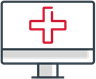 Of health system CFOs expect to increase capital spending on digital technologies
Service rationalization
Shifting procedures to different locations
The pandemic lit a fire under previously ‘adolescent’ telemedicine approaches—still a long way to go
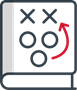 53%
Cross-system decisions
Purchasing decisions made at executive leadership level rather than by individual hospitals
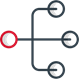 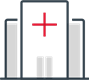 Optimizing existing physical assets
Of health system CFOs expect to decrease spending on new facilities
Ongoing outpatient shift, changes in health care consumption patterns has many executives and boards thinking about a lighter inpatient footprint, more outpatient investments
Source: “Building resilience during the COVID-19 pandemic and beyond,” Deloitte Insights, Sept. 2020
3. Systemness is top of mind for many in 2021
Three reasons why leaders say systemness1 should stay on their agendas
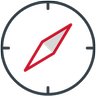 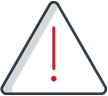 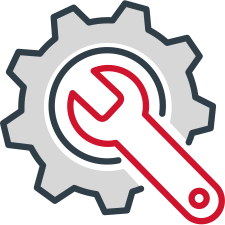 Solve ongoing and new Covid-19 challenges
Avoid backsliding on hard-fought 2020 gains
Use today’s momentum to build better systemness beyond the pandemic
Leaders still need to mitigate staff burnout, ensure access to testing and PPE, and flex capacity all while distributing vaccines, treating rising non-Covid-19 needs, and managing financial stability
Systemness is neither accidental nor self-sustaining–leaders must remain vigilant and implement structural changes to stay coordinated and agile
Pre-pandemic mandates to deliver consistent, quality, accessible care and strengthen long-term sustainability will remain when Covid-19 finally subsides
Systemness: the ability of a health system to overcome challenges and progress toward goals, as one unified organization, because of its scale—not in spite of it.
4. Recognize that this is not a universal journey
Examples of different systemness aspirations seen in the research
Explicitly federated models encouraging entrepreneurial spirit among facilities and regions; corporate role scoped to emphasize achieving back-office efficiencies
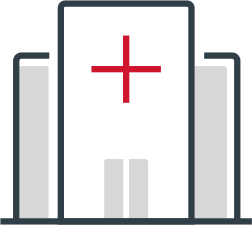 Systems are all at different starting points in systemness. 
They also have very different strategic aspirations when it comes to systemness, based on their unique economics, constraints, and leadership philosophies.
Systems working to mature into integrated delivery network models with goals of clinical integration and population health
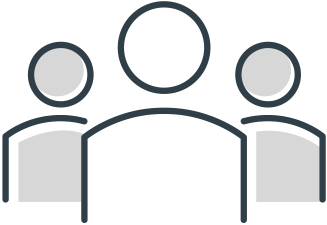 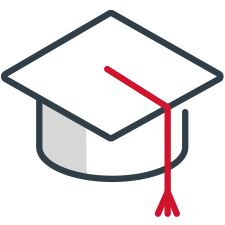 Academic systems working to overcome the academic medical center versus community provider divide
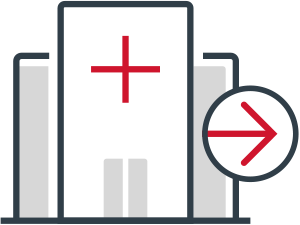 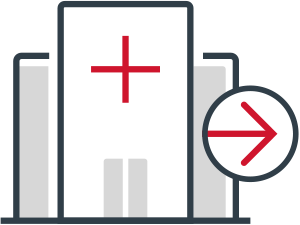 Mergers of equals, attempting to create a coherent blend
…and many more
5. Health systems look to modernize through innovation
Perceived role of innovation for health systems
Strategy wins
Core service improvements
Halo benefits
Possibility of new, transformative industry partnerships (and risk of being second mover)
Tap into emerging tech to:
Boost competitiveness of offerings 
Raise productivity
Reduce input cost
Lever for staff recruitment, retention 
Potential magnet for regional economic development
Branding
Revenue diversification
Health Care Advisory Board interviews and analysis.
6. Understanding of ‘corporate innovation’ is widening
Novel tech and partnerships not reaching system
Tech breakthroughs from academia
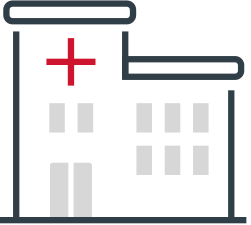 R&D
Startups
Moves by big tech firms, retailers
Concepts thought up in a garage by teenagers
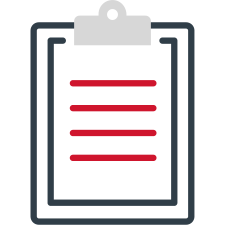 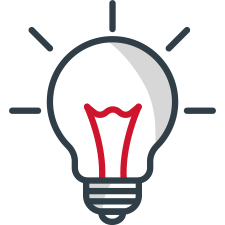 Transformative change
Incremental improvements
Quality improvement
Performance improvement
Project management organization 
Conventional strategic planning and business planning
IT department
Corporate innovation
Established function fully allocated to “day job”
Insufficient bandwidth, wrong competencies for sourcing, assessing, developing emerging tech or non-traditional industry partnerships
Health Care Advisory Board interviews and analysis.